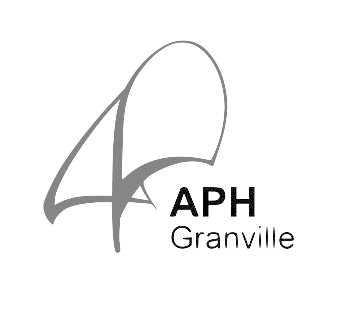 Assemblée générale de 
l’Association des Plaisanciers de Herel
Je soussigné, ……………………………………………………adhérent à l’APH à jour de 
ma cotisation 2024 déclare donner pouvoir à :
………………………………………………………………………………………..
pour me représenter, voter en mon nom, lors de l’assemblée générale 
de l’APH Granville du 23 novembre 2024.
PROCURATION
Fait à …………………le…………2024
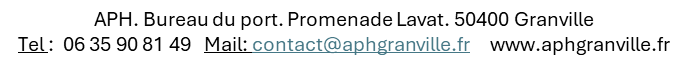 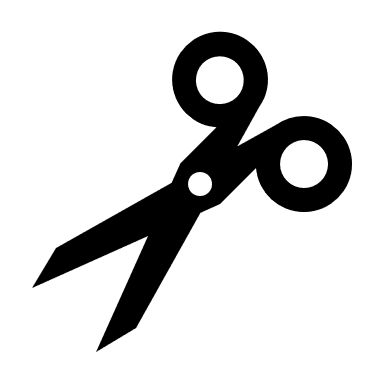 Consultez le règlement intérieur et les statuts de l’APH :
https://www.aphgranville.fr/statuts/
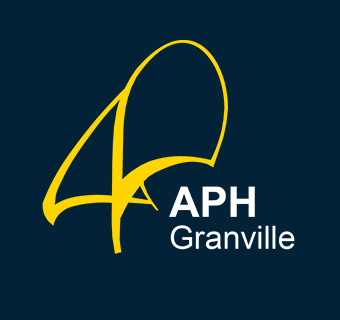